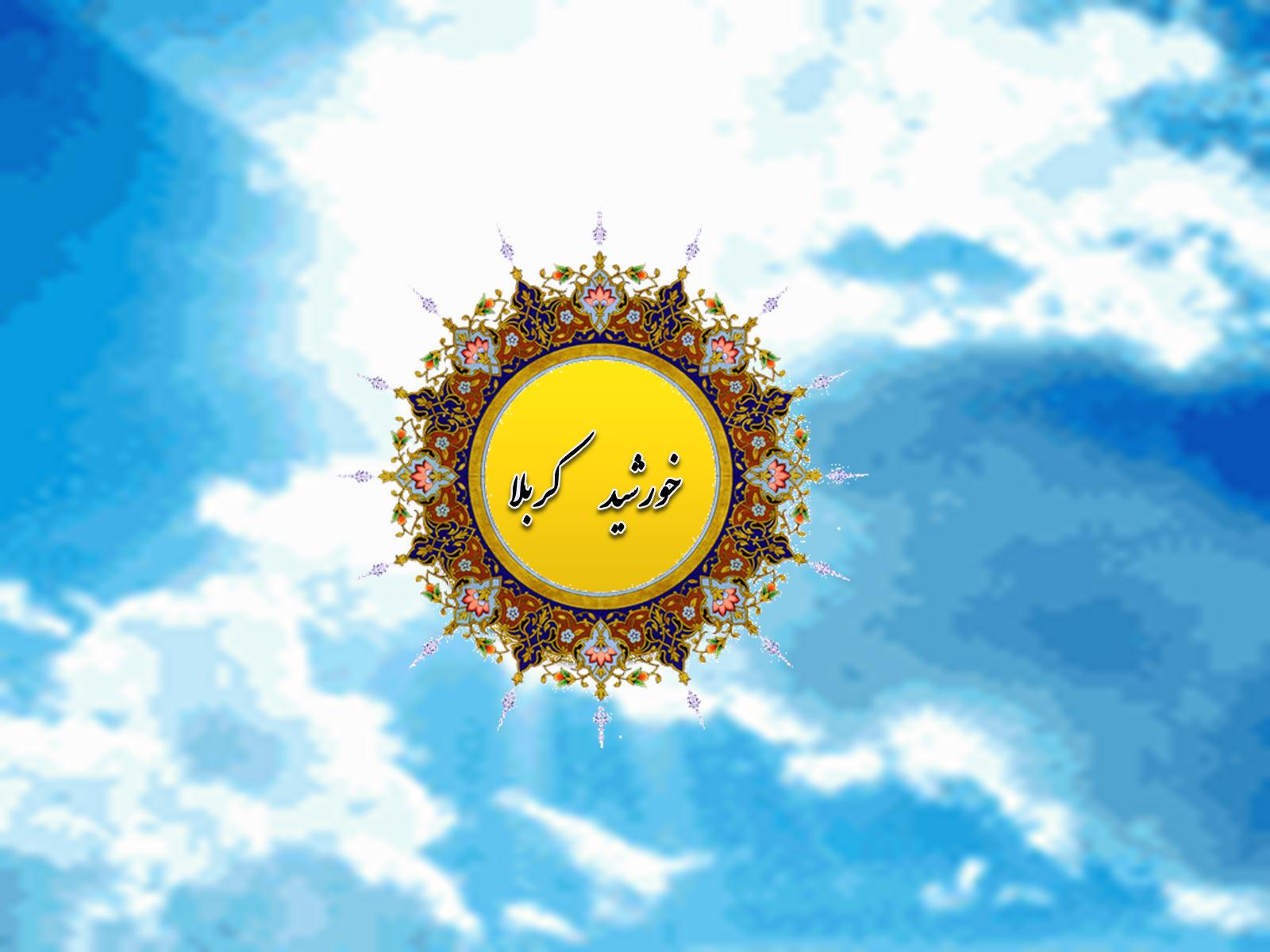 م
ع
محمد
عاشورا
ع
در هر دایره حرف اول جواب ها نوشته شده است شما با توجه به حرف اول جواب ها دایره ها را کامل کنید
علی
سوم شعبان
س
روز شهادت
نام پدربزرگ
نام پدر
روز تولد
ف
فاطمه
نام مادر
ع
عرفه
دعای امام حسین
ح
حسین
حسن
برادر بزرگتر
ک
محل شهادت
کربلا
نام خواهر
ز
زینب
محل تولد
م
مدینه
برادر کوچکتر
سومین پسر
ع
دومین پسر
اولین پسر
ع
عباس
علی اصغر
ع
س
علی اکبر
سجاد